Pré-História
Sumário
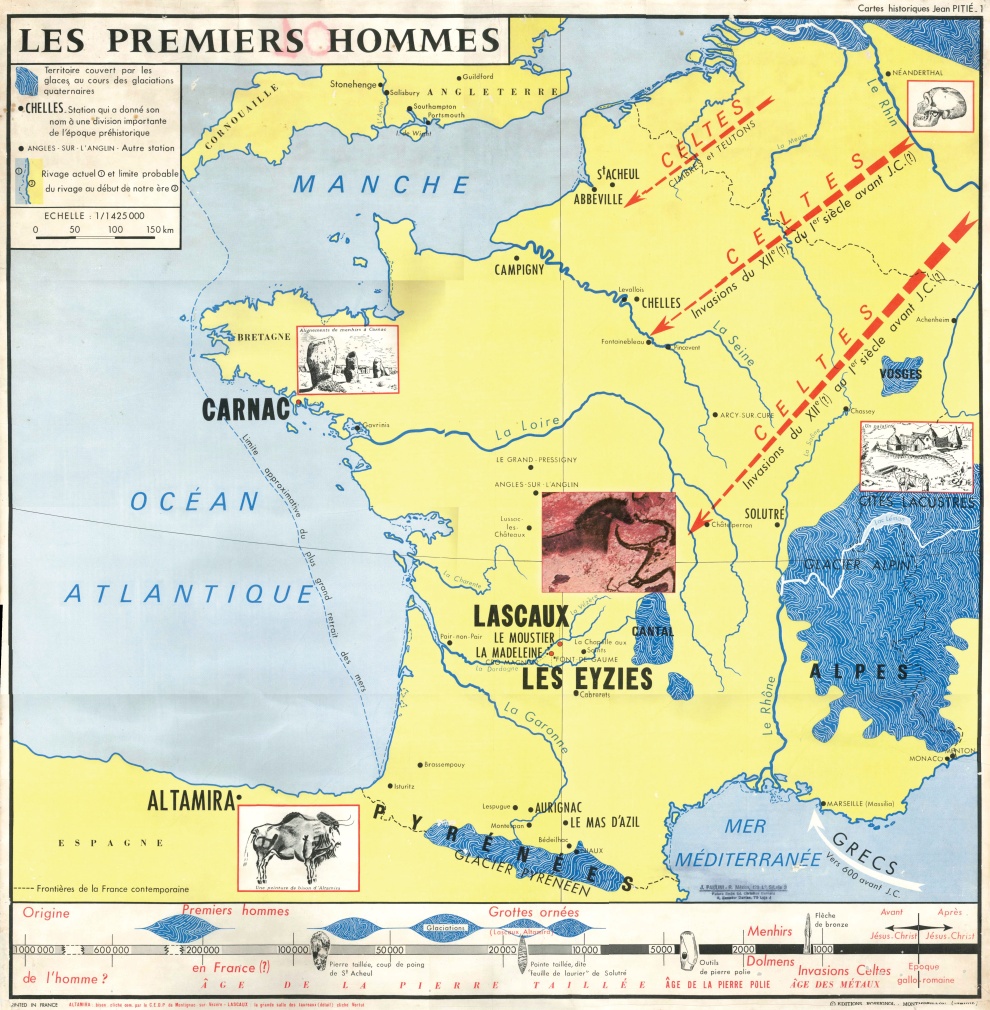 Os primeiros
homens
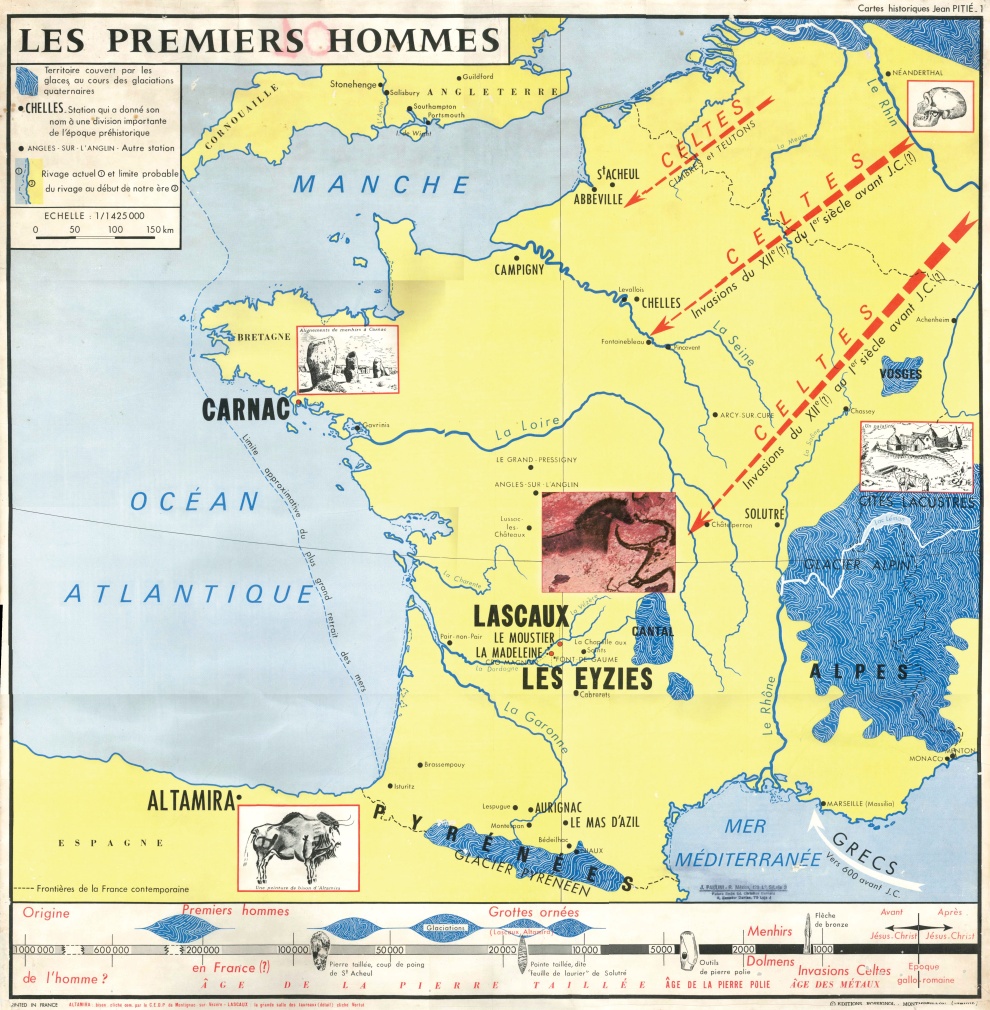 Os primeiros homens
SUMÁRIO
Referência
MAPA 01: Les Premiers Hommes
Cartes historiques. Jean Pitié. [s/i/nº]. Editions Rossignol. Montmorillon (Vienne). Printed in France.